Statistical Data Analysis  2022/23
Lecture Week 8
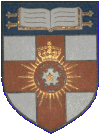 London Postgraduate Lectures on Particle Physics
University of London MSc/MSci course PH4515
Glen Cowan
Physics Department
Royal Holloway, University of London
g.cowan@rhul.ac.uk
www.pp.rhul.ac.uk/~cowan
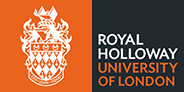 Course web page via RHUL moodle (PH4515) and also
    www.pp.rhul.ac.uk/~cowan/stat_course.html
G. Cowan / RHUL Physics
Statistical Data Analysis / lecture week 8
1
Statistical Data AnalysisLecture 8-1
Basic idea of curve fitting
The method of Least Squares (LS)
LS from maximum likelihood
LS with correlated measurements
G. Cowan / RHUL Physics
Statistical Data Analysis / lecture week 8
2
Curve fitting: basic idea
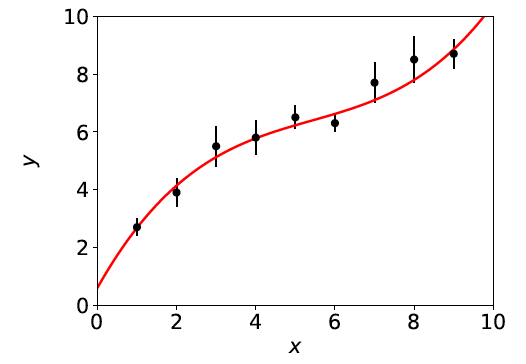 μ(x; θ)
Consider N independent measured values yi, i = 1,.., N.
Each yi has a standard deviation σi, and is measured at a value xi of a control variable x known with negligible uncertainty:
yi ± σi
The goal is to find a curve μ(x; θ) that passes “close to” the data points.
Suppose the functional form of μ(x; θ) is given; goal is to estimate its parameters θ  (= “curve fitting”).
G. Cowan / RHUL Physics
Statistical Data Analysis / lecture week 8
3
Minimising the residuals
If a measured value yi has a small σi, we want it to be
closer to the curve, i.e., measure the distance from point to
curve in units of σi:
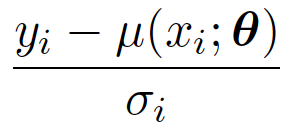 standardized residual of ith point  =
Idea of the method of Least Squares is to choose the parameters
that give the minimum of the sum of squared standardized residuals, i.e., we should minimize the “chi-squared”:
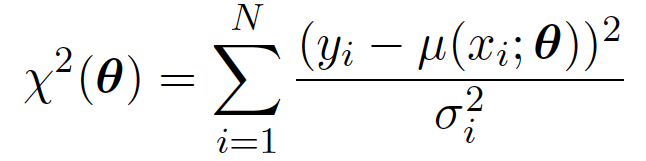 G. Cowan / RHUL Physics
Statistical Data Analysis / lecture week 8
4
Least squares estimators
The values that minimize χ2(θ) define the least-squares 
estimators for the parameters, e.g., here assuming
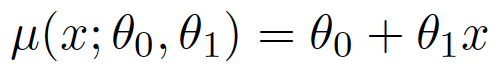 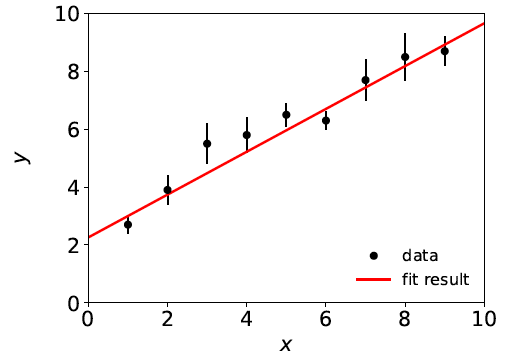 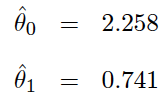 G. Cowan / RHUL Physics
Statistical Data Analysis / lecture week 8
5
Gaussian likelihood function → LS estimators
Suppose the measurements y1, ..., yN, are independent Gaussian r.v.s with means E[yi] = μ(xi; θ) and variances V[yi] = σi2 , so the the likelihood function is
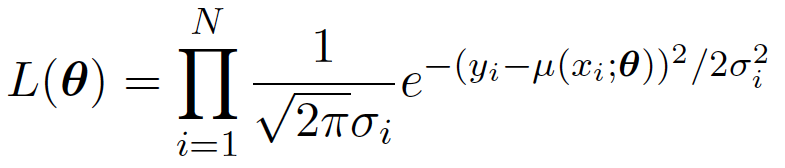 The log-likelihood function is therefore
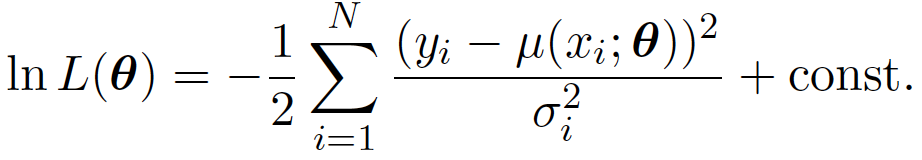 So maximizing the likelihood is equivalent to minimizing
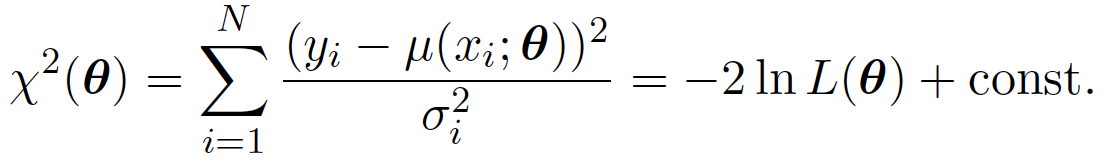 ^
The minimum of χ 2(θ) defines the least squares (LS) estimators θ.
G. Cowan / RHUL Physics
Statistical Data Analysis / lecture week 8
6
ML ↔︎ LS
So least-squares (LS) estimators same as maximum likelihood (ML) when the measurements are  yi ~ Gauss(μ(xi; θ), σi).
Note that the yi here are independent but not identically distributed.  Do not confuse this case with our previous example of an i.i.d. sample with xi ~ Gauss(μ, σ).  
If the yi are not Gaussian distributed the minimum of χ 2(θ) still defines the LS estimators.  But for most applications in practice the yi are at least approximately Gaussian (a consequence of the Central Limit Theorem).
Often minimize χ2(θ), numerically (e.g. programs like curve_fit or MINUIT).
G. Cowan / RHUL Physics
Statistical Data Analysis / lecture week 8
7
History
Least Squares fitting also called “regression” 
F. Galton, Regression towards mediocrity in hereditary 
stature, The Journal of the Anthropological Institute of Great 
Britain and Ireland. 15: 246–263 (1886).

Developed earlier by Laplace and Gauss:
C.F. Gauss, Theoria Motus Corporum Coelestium in Sectionibus
Conicis Solem Ambentium, Hamburgi Sumtibus Frid. Perthes et 
H. Besser Liber II, Sectio II (1809);
C.F. Gauss, Theoria Combinationis Observationum Erroribus
Minimis Obnoxiae, pars prior (15.2.1821) et pars posterior
(2.2.1823), Commentationes Societatis Regiae Scientiarium
Gottingensis Recectiores Vol. V (MDCCCXXIII).
G. Cowan / RHUL Physics
Statistical Data Analysis / lecture week 8
8
LS with correlated measurements
If y ~ multivariate Gaussian with covariance matrix Vij = cov[yi,yj]
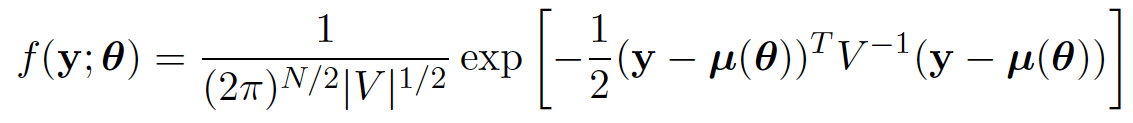 where μT = (μ(x1),...,μ(xN)), then maximizing the likelihood is equivalent to minimizing
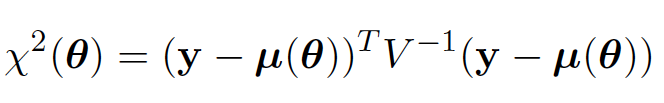 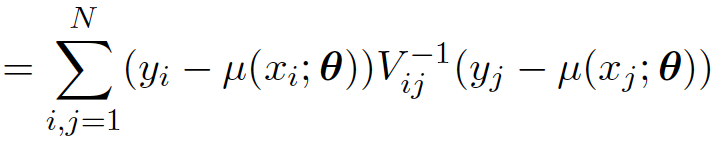 G. Cowan / RHUL Physics
Statistical Data Analysis / lecture week 8
9
LS with correlated measurements (2)
For the special case of a diagonal covariance matrix, i.e., uncorrelated measurements.  Then
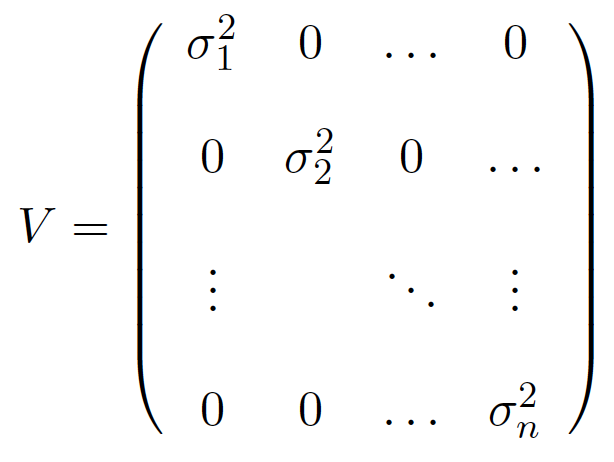 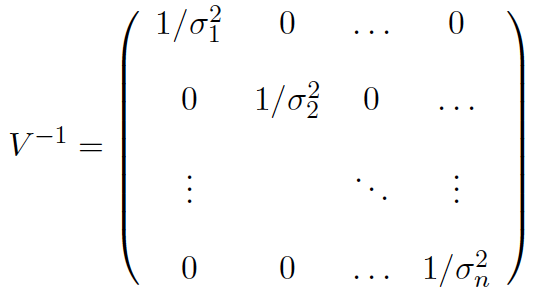 →
V -1ij = δij /σi2, carry out one of the sums, χ 2(θ) same as before:
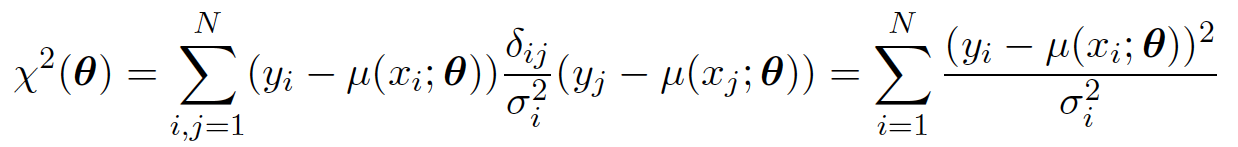 G. Cowan / RHUL Physics
Statistical Data Analysis / lecture week 8
10
Statistical Data AnalysisLecture 8-2
Finding the LS estimators
The linear Least Squares problem
Bias and variance of LS estimators
G. Cowan / RHUL Physics
Statistical Data Analysis / lecture week 8
11
Recap of Least Squares
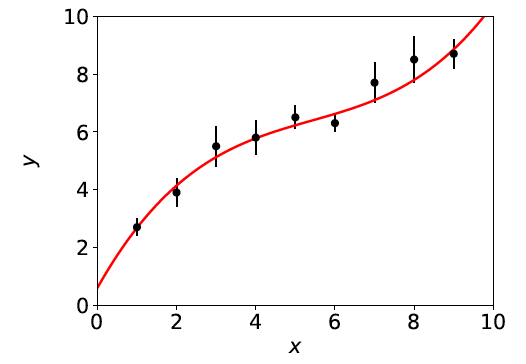 Measurements, y1, ..., yN
Standard deviations σ1, ..., σN
	or Vij = cov[yi, yj]
Control variable x1, ..., xN
Fit function μ(xi; θ) = E[yi]
μ(x; θ)
yi ± σi
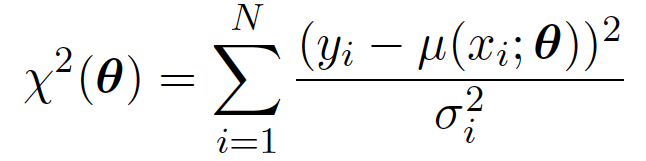 Estimate θ by minimizing
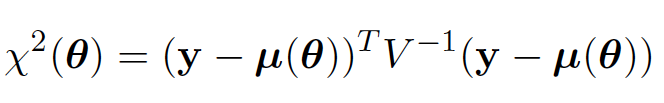 or
G. Cowan / RHUL Physics
Statistical Data Analysis / lecture week 8
12
Finding estimators in closed form
For a limited class of problem it is possible to find the LS estimators 
in closed form.  An important example is when the function μ(x; θ) 
is linear in the parameters θ , e.g., a polynomial of order M (note
the function does not have to be linear in x):
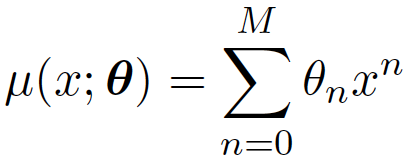 As an example consider a straight line (two parameters):
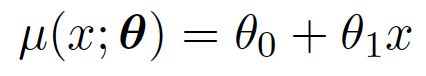 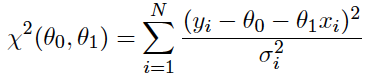 We need to minimize:
G. Cowan / RHUL Physics
Statistical Data Analysis / lecture week 8
13
Finding estimators in closed form (2)
Set the derivatives of χ2(θ) with respect to the parameters equal
to zero:
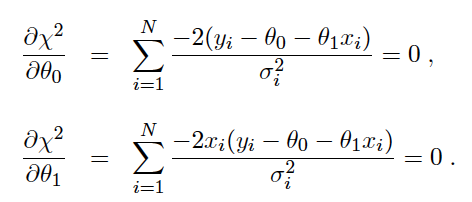 G. Cowan / RHUL Physics
Statistical Data Analysis / lecture week 8
14
Finding estimators in closed form (3)
The equations can be rewritten in matrix form as
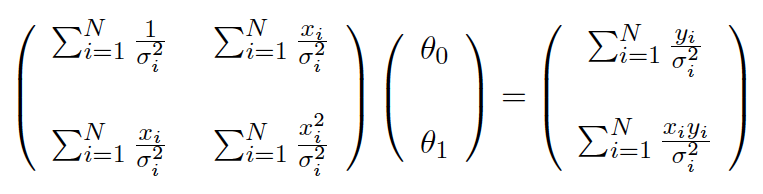 which has the general form
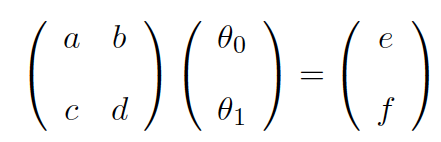 Read off a, b, c, d,
e, f, by comparing
with eq. above.
G. Cowan / RHUL Physics
Statistical Data Analysis / lecture week 8
15
Finding estimators in closed form (4)
Recall inverse of a 2×2 matrix:
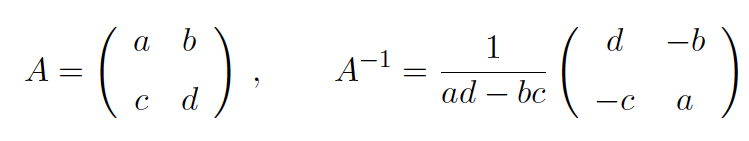 Apply A-1 to both sides of previous eq. to find the estimators:
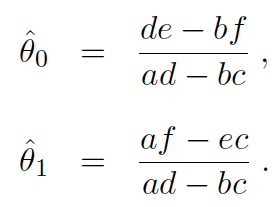 Note estimators are linear functions of the measured yi.
G. Cowan / RHUL Physics
Statistical Data Analysis / lecture week 8
16
Linear LS Problem
Suppose the fit function is linear in the parameters θT = (θ1,..., θΜ),
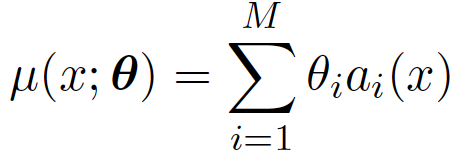 where the ai(x) are a set of linearly independent basis functions,
and write μT(θ) = (μ(x1; θ),..., μ(xN; θ)) .
Define N⨉M matrix Aij = aj(xi), so μ(θ) = Aθ. 
To find the LS estimators minimize:
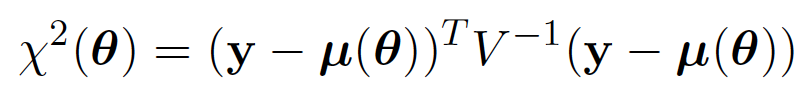 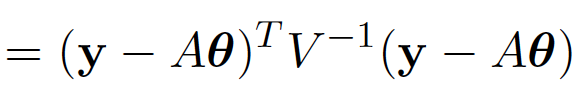 G. Cowan / RHUL Physics
Statistical Data Analysis / lecture week 8
17
Linear LS Problem (2)
Set derivatives with respect to θi to zero,
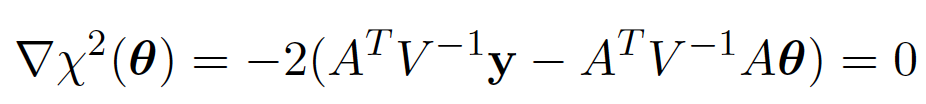 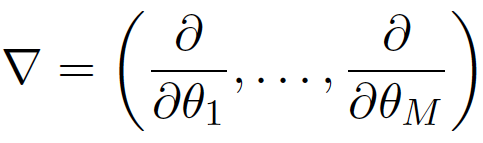 Solve system of M linear equations to find the LS estimators,
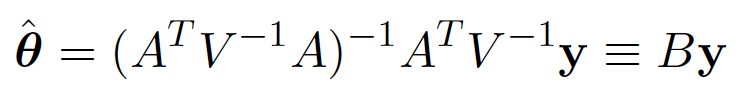 Note that the estimators are linear functions of the measured yi.
G. Cowan / RHUL Physics
Statistical Data Analysis / lecture week 8
18
Bias of LS estimators
By hypothesis E[y] = μ = Aθ so for the linear problem, the LS estimators are unbiased:
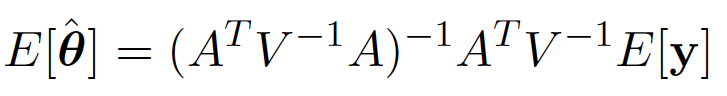 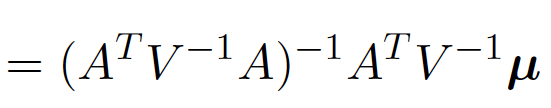 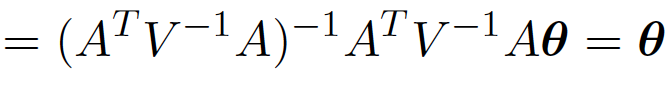 For the general nonlinear problem the LS estimators can have
a bias.
G. Cowan / RHUL Physics
Statistical Data Analysis / lecture week 8
19
Variance of LS estimators for linear problem
For the linear LS problem, the variance can be found using
error propagation.  Using
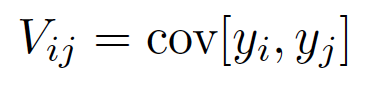 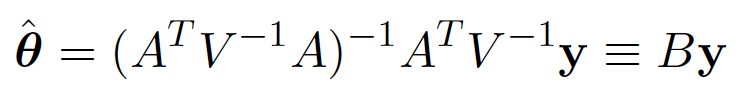 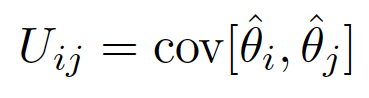 We find
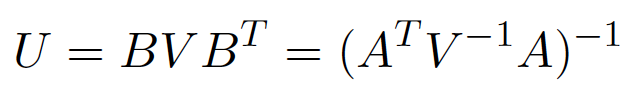 Since the estimators are linear in the yi, error propagation gives an exact result.
G. Cowan / RHUL Physics
Statistical Data Analysis / lecture week 8
20
Variance of LS estimators for Gaussian data
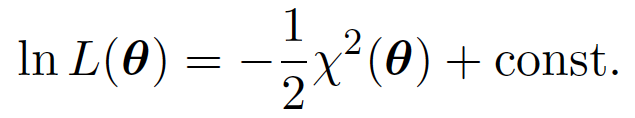 If yi ~ Gauss, then we found
To the extent this (approximately) holds, we can use
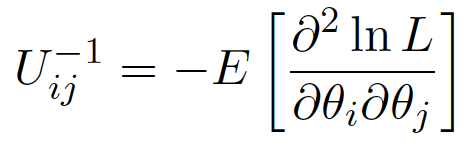 and so we estimate the inverse covariance matrix with
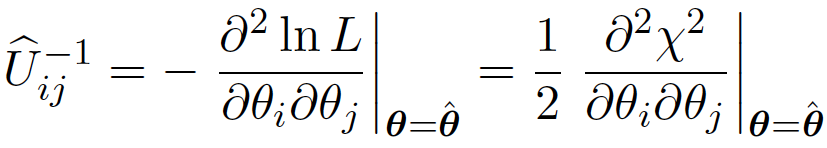 and invert to estimate the covariance matrix U.  
For Gaussian data with the linear LS problem, U is the minimum variance bound (the LS estimators are unbiased and efficient).
G. Cowan / RHUL Physics
Statistical Data Analysis / lecture week 8
21
Covariance from derivatives of χ2(θ)
This is what programs like curve_fit and MINUIT do (derivatives computed numerically).  Example with straight-line fit gives:
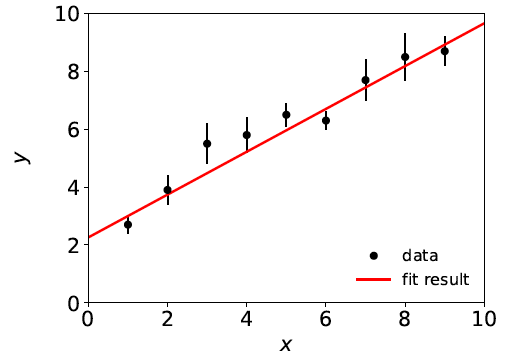 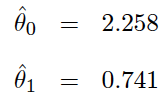 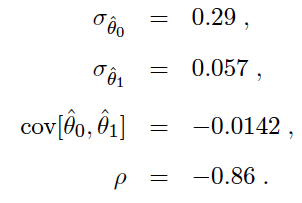 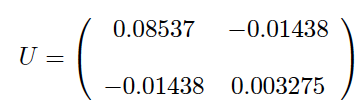 ,
G. Cowan / RHUL Physics
Statistical Data Analysis / lecture week 8
22
The contour χ 2(θ) = χ 2min + 1
If μ(x; θ) is linear in the parameters, then χ2(θ) is quadratic:
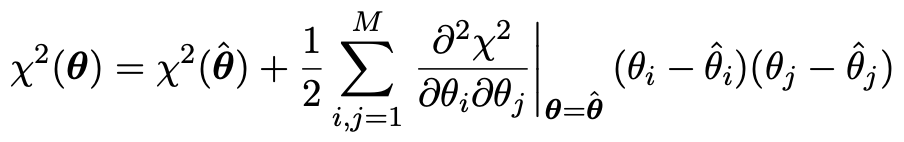 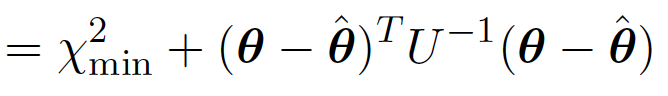 Standard deviations from 
tangents to (hyper-) planes of
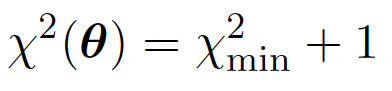 (corresponds to 
ln L(θ) = ln Lmax – ½)
G. Cowan / RHUL Physics
Statistical Data Analysis / lecture week 8
23
Statistical Data AnalysisLecture 8-3
Goodness of fit from χ 2min 
Example of least-squares fit
G. Cowan / RHUL Physics
Statistical Data Analysis / lecture week 8
24
A “good” fit
In an earlier example we fitted data that were reasonably well described by a straight line:
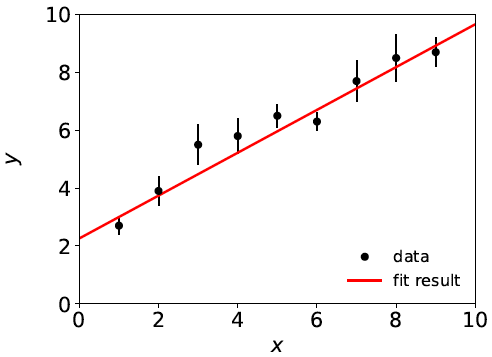 G. Cowan / RHUL Physics
Statistical Data Analysis / lecture week 8
25
A “bad” fit
But what if a straight-line fit looks like this:
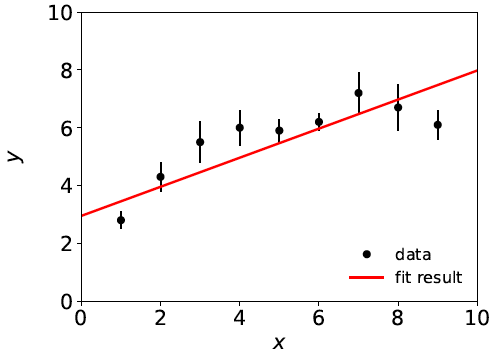 Test hypothesized form of fit function with p-value, if this is below some (user-defined) threshold, reject the hypothesis and try some other function, e.g. a polynomial of higher order.
G. Cowan / RHUL Physics
Statistical Data Analysis / lecture week 8
26
Goodness-of-fit from χ 2min
The value of the χ2 at its minimum is a measure of the level
of agreement between the data and fitted curve:
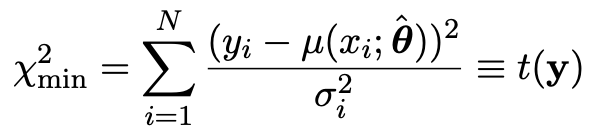 It can therefore be used as a goodness-of-fit statistic t(y) to
test the hypothesized functional form μ(x; θ).
The p-value of the hypothesized functional form is
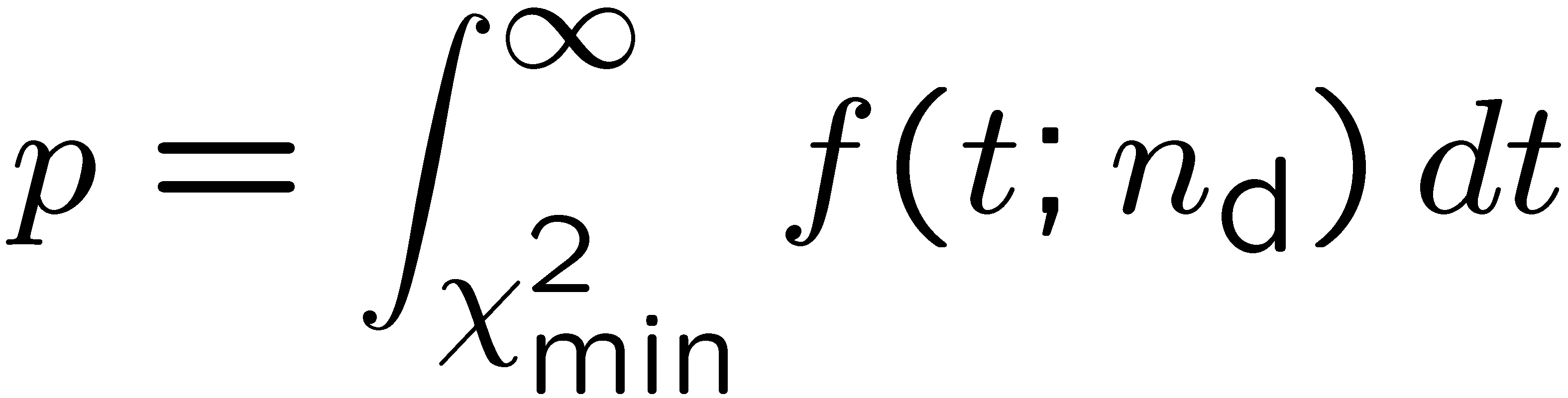 = the probability, under assumption of μ(x; θ), to get a χ2min as high as the one we got or higher.
G. Cowan / RHUL Physics
Statistical Data Analysis / lecture week 8
27
Distribution of χ 2min
One can show that if the data follow y ~ Gauss(μ(x; θ),σ), i.e., if the fit function is correct for some θ, then the statistic t = χ2min follows the chi-square pdf,
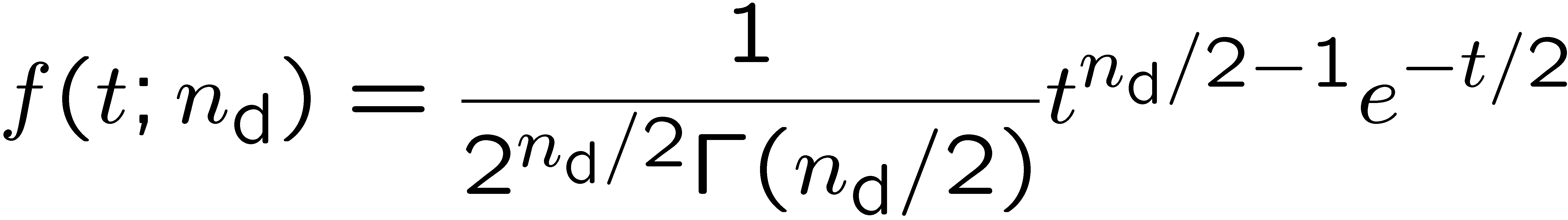 where the number of degrees of freedom is 
       nd  = number of data points - number of fitted parameters
Note that the composite hypothesis with E[y] = μ(x; θ) is only fully specified when we fix θ.
So the p-value is in principle a function of θ, and we should only reject μ(x; θ) if p ≤ α for all θ.
But here the pdf of our statistic χ2min is independent of θ, so whatever we get for p holds for any θ.
G. Cowan / RHUL Physics
Statistical Data Analysis / lecture week 8
28
The “chi-square per degree of freedom”
Recall also the chi-square pdf has an expectation value equal to the number of degrees of freedom, so
χ2min  ~  nd		→  fit is “good”
χ2min ≫ nd		→  fit is “bad”
χ2min ≪ nd		→  fit is better than what one would expect given
				      fluctuations that should be present in the data.
Often this is done using the ratio χ2min/nd, i.e. fit is good if 
the “chi-square per degree of freedom” comes out not much
greater than 1.
But, best to quote both χ2min and nd, not just their ratio, since e.g.
	χ2min = 15, nd = 10 → p-value = 0.13
	χ2min = 150 nd = 100 → p-value = 0.00090
G. Cowan / RHUL Physics
Statistical Data Analysis / lecture week 8
29
p-value for the “good” fit
N = 9 data points,  m = 2 fitted parameters, 
χ2min /ndof = 8.2/7 = 1.2
χ2min  = 8.2
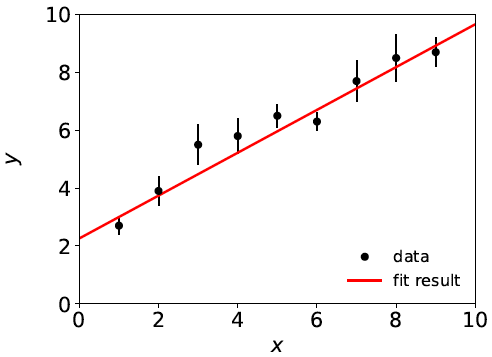 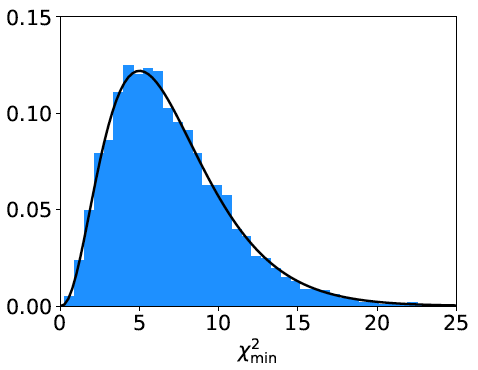 p-value 
= 0.32
If the straight-line hypothesis is true, expect equal or worse 
agreement almost 1/3 of the time (i.e. our result is not unusual).
G. Cowan / RHUL Physics
Statistical Data Analysis / lecture week 8
30
p-value for the “bad” fit
N = 9 data points,  m = 2 fitted parameters, 
χ2min /ndof = 20.9/7 = 3.0
χ2min  = 20.9
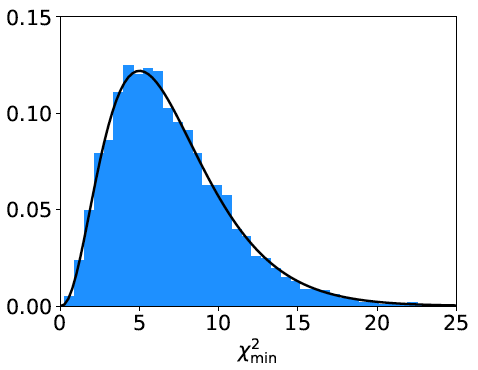 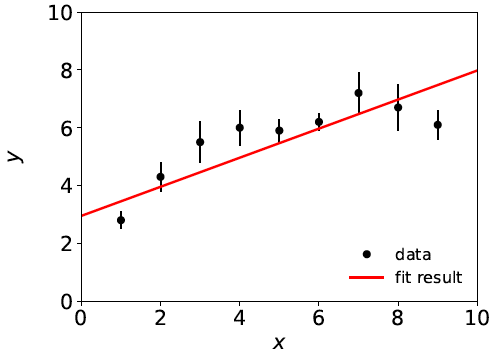 p-value 
= 0.0039
So is the straight-line hypothesis correct?  It could be, but if
so we would expect a χ2min  as high as observed or higher
only 4 times out of a thousand.
G. Cowan / RHUL Physics
Statistical Data Analysis / lecture week 8
31
A better fit
If we decide the agreement between data and hypothesis is
not good enough (exact threshold is a subjective choice), we can 
try a different model, e.g., a 2nd order polynomial:
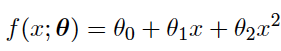 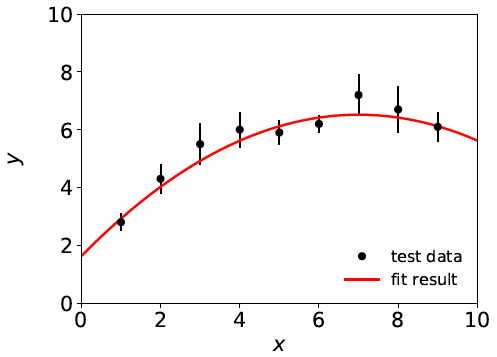 χ2min  = 3.5 for ndof = 6
χ2min /ndof = 0.58
p-value = 0.75
G. Cowan / RHUL Physics
Statistical Data Analysis / lecture week 8
32
Goodness-of-fit vs. statistical errors
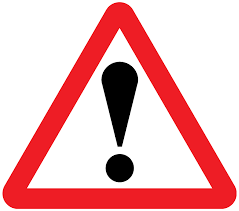 If the fit is “bad”, something is “wrong” and you may expect large statistical errors for the fitted parameters (std. devs. of estimators).  This is not the case.
The statistical errors say how much the parameter estimates fluctuate when repeating the experiment, under assumption of the hypothesized fit function.  This is not the same as the degree  to which the function can describe the data.
If the hypothesized μ(x; θ) is not correct, the fitted parameters will have some systematic uncertainty – a more complex question that we will take up later.
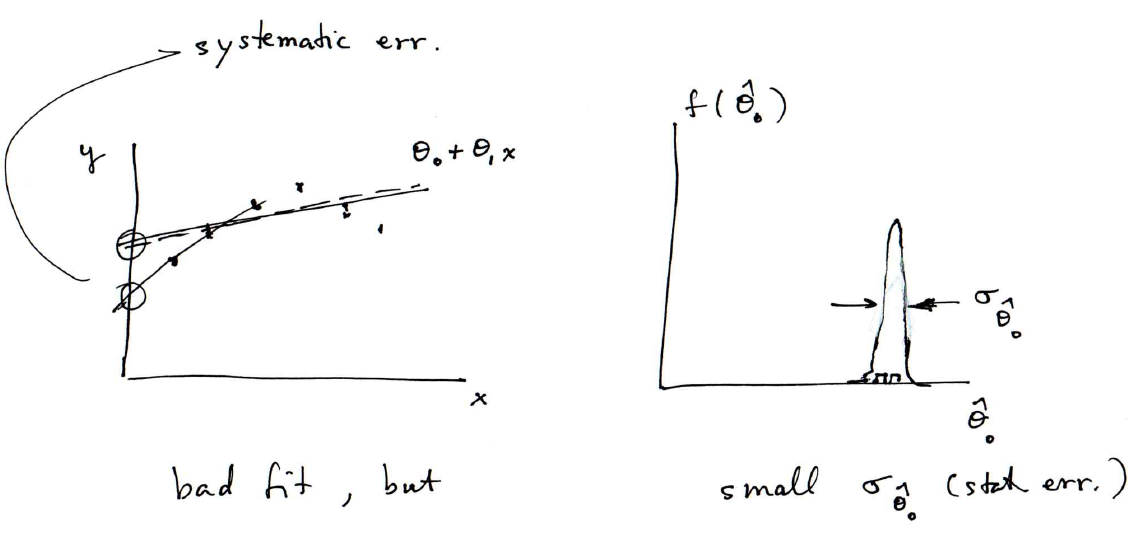 G. Cowan / RHUL Physics
Statistical Data Analysis / lecture week 8
33
Statistical Data AnalysisLecture 8-4
Example of a least-squares fit
Least squares to combine measurements
G. Cowan / RHUL Physics
Statistical Data Analysis / lecture week 8
34
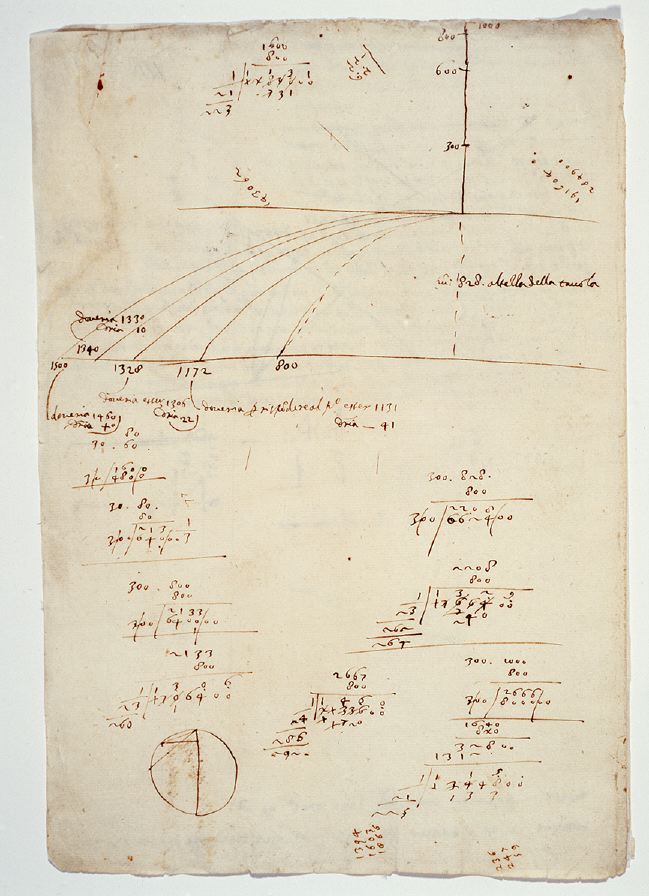 Ball and ramp 
data from Galileo
Galileo Galilei, Manuscript f.116, 
Biblioteca Nazionale Centrale di Firenze,
www.bncf.firenze.sbn.it
In 1608 Galileo carried out
experiments rolling a ball
down an inclined ramp to
investigate the trajectory of 
falling objects.
G. Cowan / RHUL Physics
Statistical Data Analysis / lecture week 8
35
Ball and ramp data from Galileo
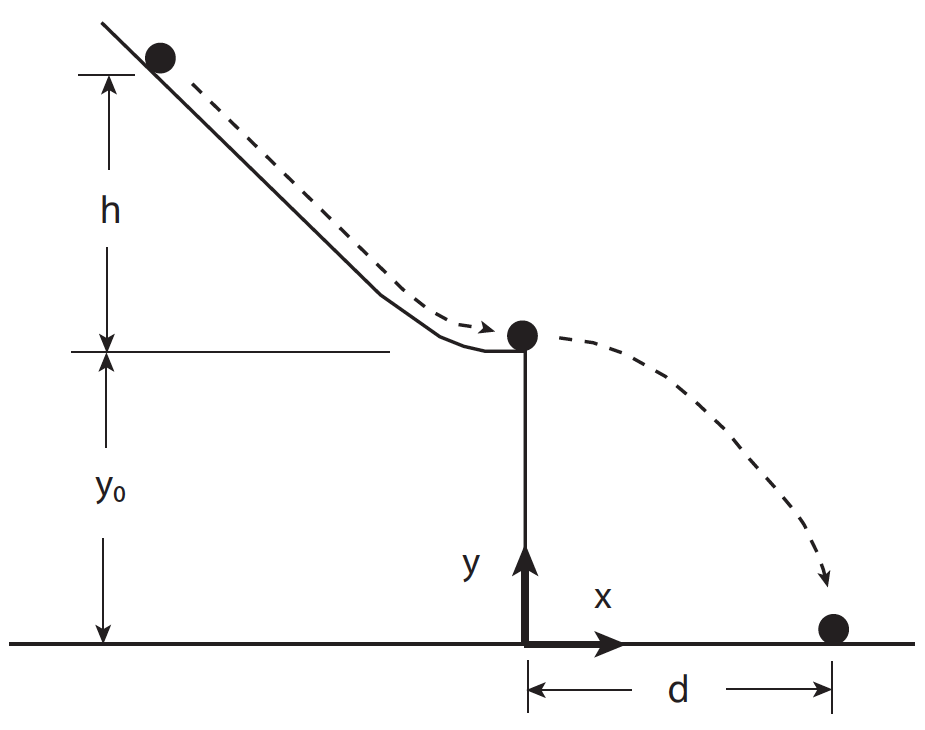 Units in punti 
(approx. 1 mm)
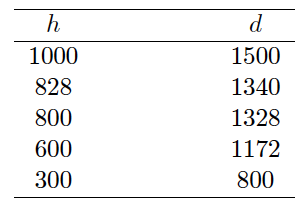 Suppose h is set with negligible uncertainty, and
d is measured with an uncertainty σ = 15 punti.
G. Cowan / RHUL Physics
Statistical Data Analysis / lecture week 8
36
Analysis of ball and ramp data
What is the correct law that relates d and h?
Try different hypotheses:
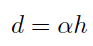 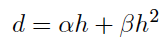 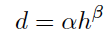 G. Cowan / RHUL Physics
Statistical Data Analysis / lecture week 8
37
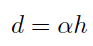 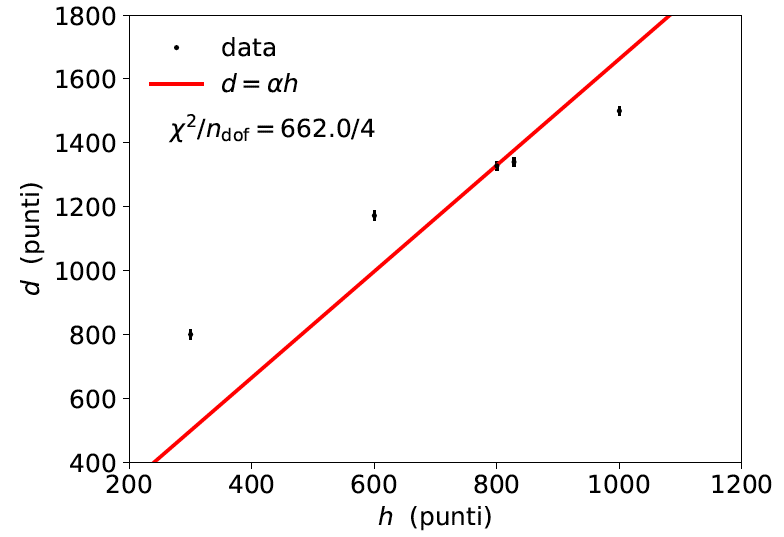 G. Cowan / RHUL Physics
Statistical Data Analysis / lecture week 8
38
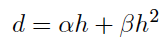 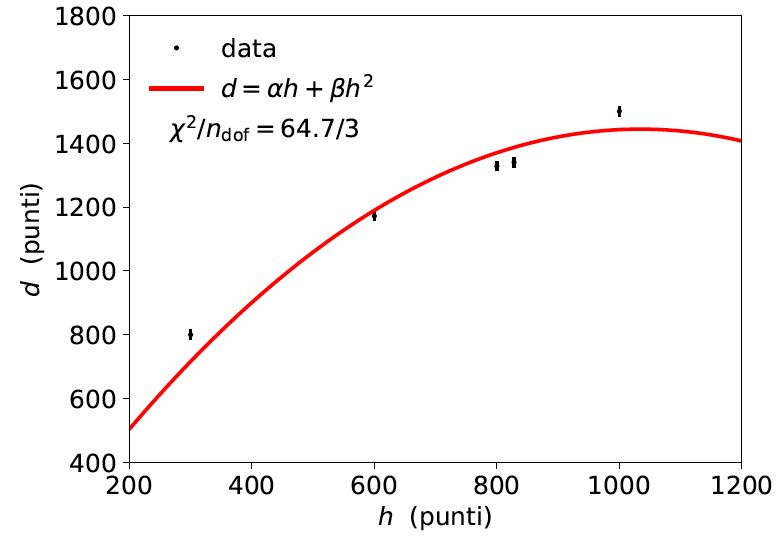 G. Cowan / RHUL Physics
Statistical Data Analysis / lecture week 8
39
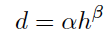 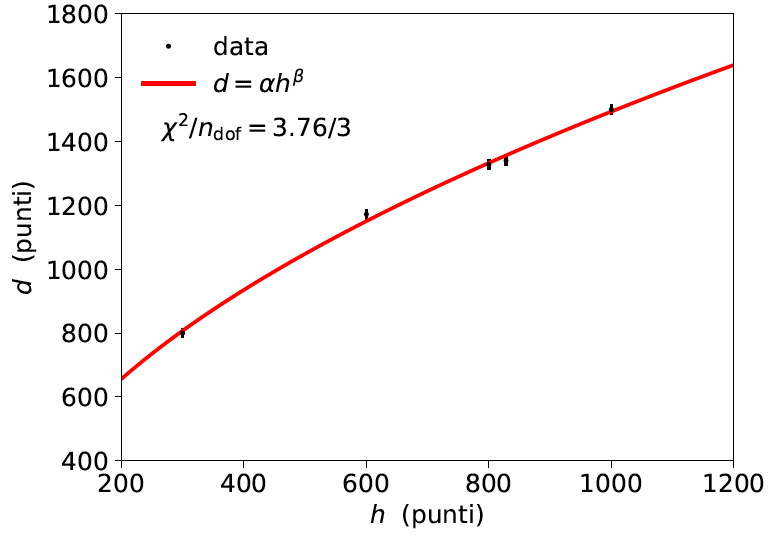 G. Cowan / RHUL Physics
Statistical Data Analysis / lecture week 8
40
Summary of ball-and-ramp analysis
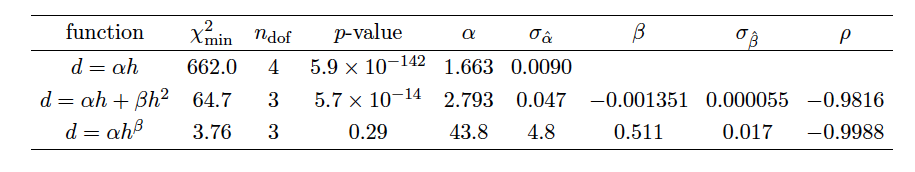 Clearly the best fit suggests d ~ h½, and this is exactly what Newton’s laws predict!
G. Cowan / RHUL Physics
Statistical Data Analysis / lecture week 8
41
Using LS to combine measurements
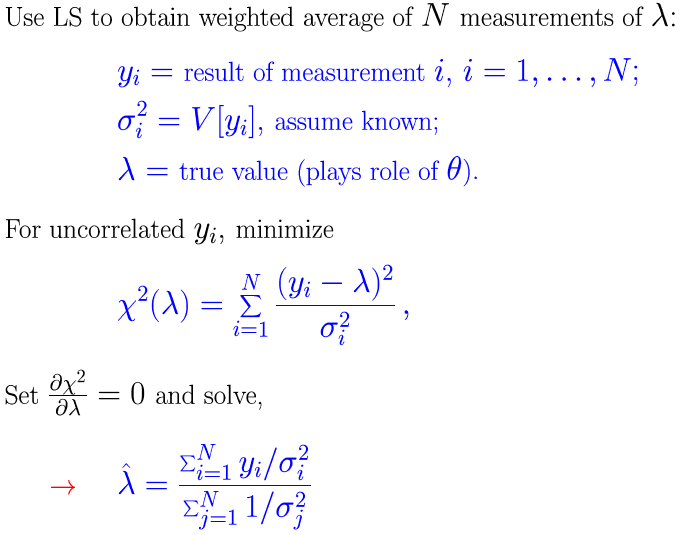 = E[yi] for all i
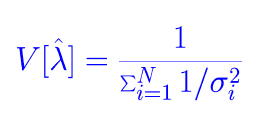 G. Cowan / RHUL Physics
Statistical Data Analysis / lecture week 8
42
Combining correlated measurements with LS
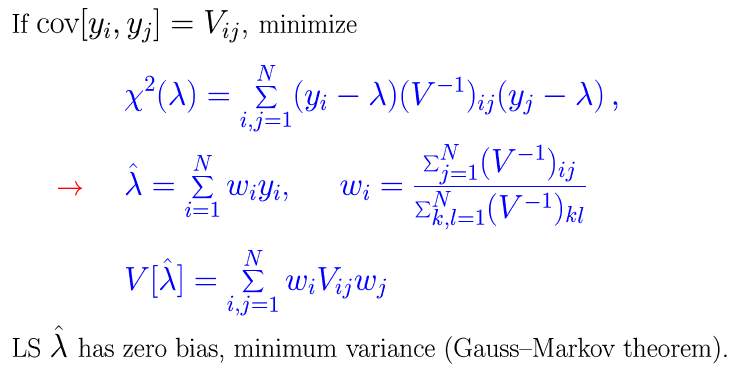 G. Cowan / RHUL Physics
Statistical Data Analysis / lecture week 8
43
Example: averaging two correlated measurements
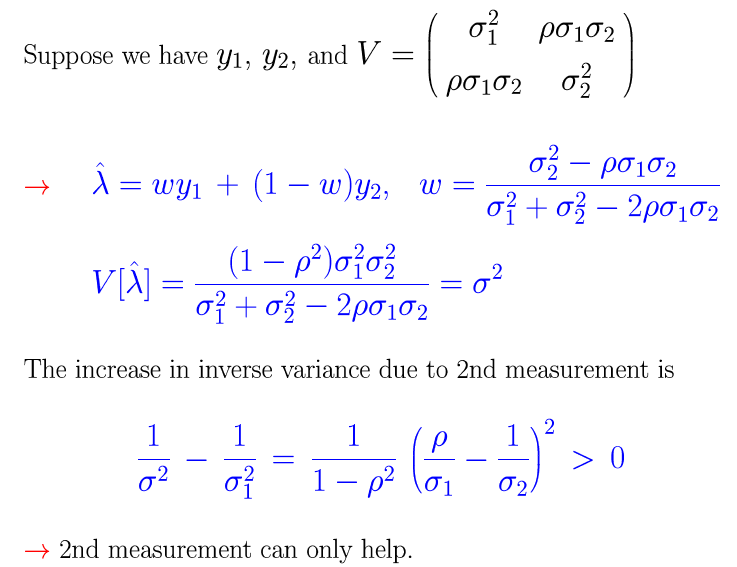 G. Cowan / RHUL Physics
Statistical Data Analysis / lecture week 8
44
Negative weights in LS average
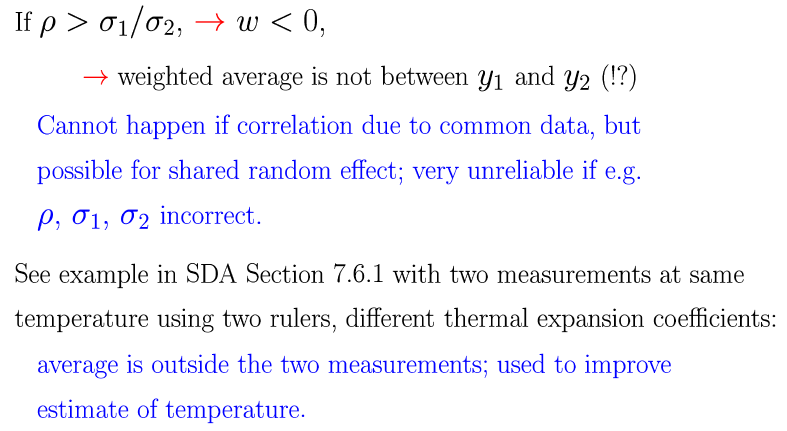 G. Cowan / RHUL Physics
Statistical Data Analysis / lecture week 8
45
Extra slides
G. Cowan / RHUL Physics
Statistical Data Analysis / lecture week 8
46
Finding LS estimators numerically
Start at a given point in the parameter space and move around 
according to some strategy to find the point where χ2(θ) is a 
minimum.
θj
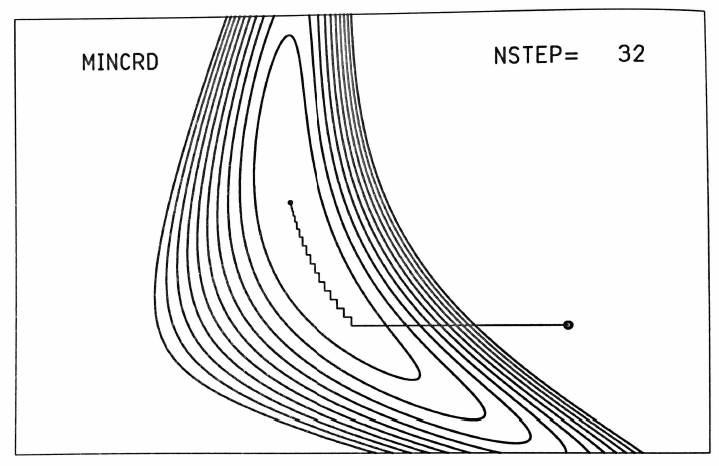 For example, alternate minimizing with respect to each component of θ:
minimum
starting point
Many strategies possible,
e.g., steepest descent,
conjugate gradients, ...
(see Brandt Ch. 10).
θi
Siegmund Brandt, Data Analysis: Statistical and Computational Methods for Scientists and Engineers 4th ed., Springer 2014
G. Cowan / RHUL Physics
Statistical Data Analysis / lecture week 8
47
Simple Least Squares fits
A simple way to do least squares curve fitting is with the python routine curve_fit.
For an introduction to this see the the materials from RHUL's year-3 introduction to statistics.
This includes a short program simpleFit.py for doing least-squares fits; also a root/C++ version simpleFit.C.
G. Cowan / RHUL Physics
Statistical Data Analysis / lecture week 8
48
Fitting the parameters with Python
The routine routine curve_fit from scipy.optimize can 
find LS estimators numerically.   To use it you need:
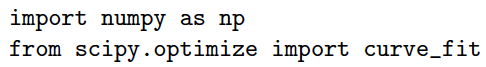 We need to define the fit function μ (x; θ), e.g., a straight line:
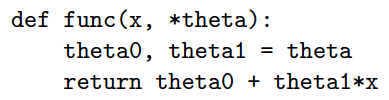 G. Cowan / RHUL Physics
Statistical Data Analysis / lecture week 8
49
Fitting the parameters with Python (2)
The data values (xi, yi, σi) need to be in the form of NumPy
arrays, e.g,
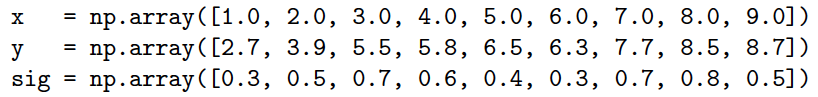 Start values of the parameters can be specified:
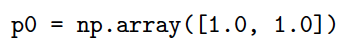 To find the parameter values that minimize χ2(θ), call curve_fit:
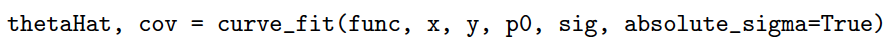 Returns estimators and covariance matrix as NumPy arrays.
Need absolute_sigma=True for the fit errors (cov. matrix) to have
desired interpretation.
G. Cowan / RHUL Physics
Statistical Data Analysis / lecture week 8
50
http://www-bcf.usc.edu/~gareth/ISL/
Brief intro to multiple regression
Multiple regression* can be seen as an extension of curve fitting to the case where the variable x is replaced by a multi-dimensional x = (x1,...,xn), e.g., fitting a surface.  Here suppose the data are points (xi, yi), i = 1,...,N (no error bars) and x is usually a random variable, often called the explanatory or predictor variable.
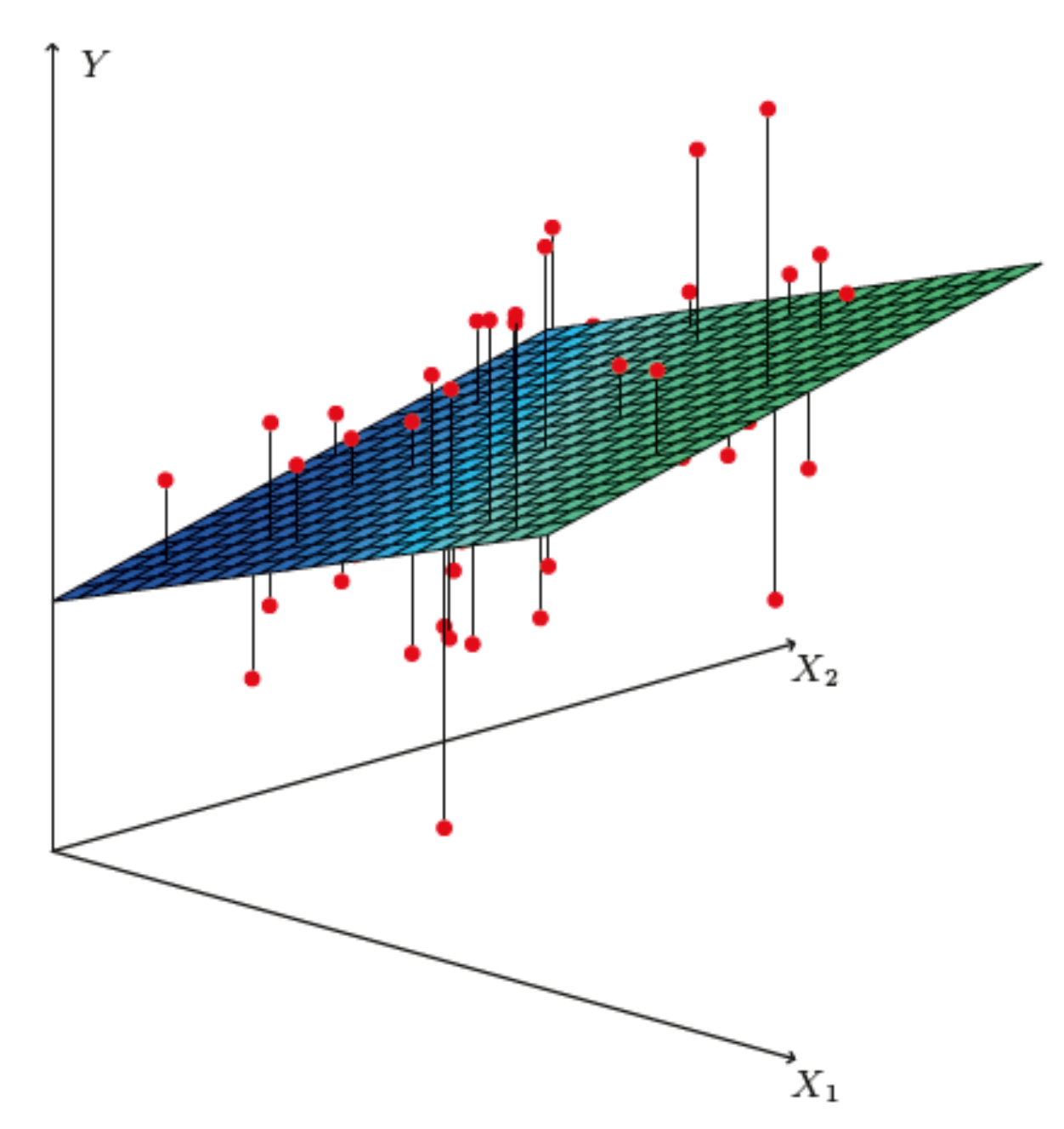 Equivalently, we can view it as an extension to classification with
the discrete class label y = 0, 1 replaced by a continuous target y (and in this context x can also be called the feature vector).
*Note the term ”multivariate” regression refers to a vector target variable y; here we treat only scalar y.
G. Cowan / RHUL Physics
Statistical Data Analysis / lecture week 8
51
Target (fit) function and loss function
As in the case of curve fitting, we assume some parametric function
of x that represents the mean of the target variable
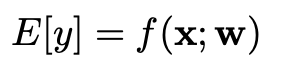 where w is a vector of adjustable parameters (“weights”).
Suppose we have training data consisting of (xi, yi), i = 1,...,N.
Use these to determine the weights by minimizing a loss function
(analogous to the χ2), e.g.,
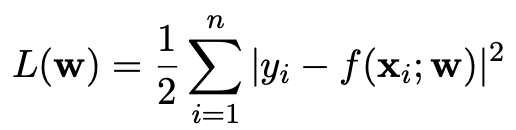 G. Cowan / RHUL Physics
Statistical Data Analysis / lecture week 8
52
http://www-bcf.usc.edu/~gareth/ISL/
Linear regression
In linear regression, the fit function is of the form
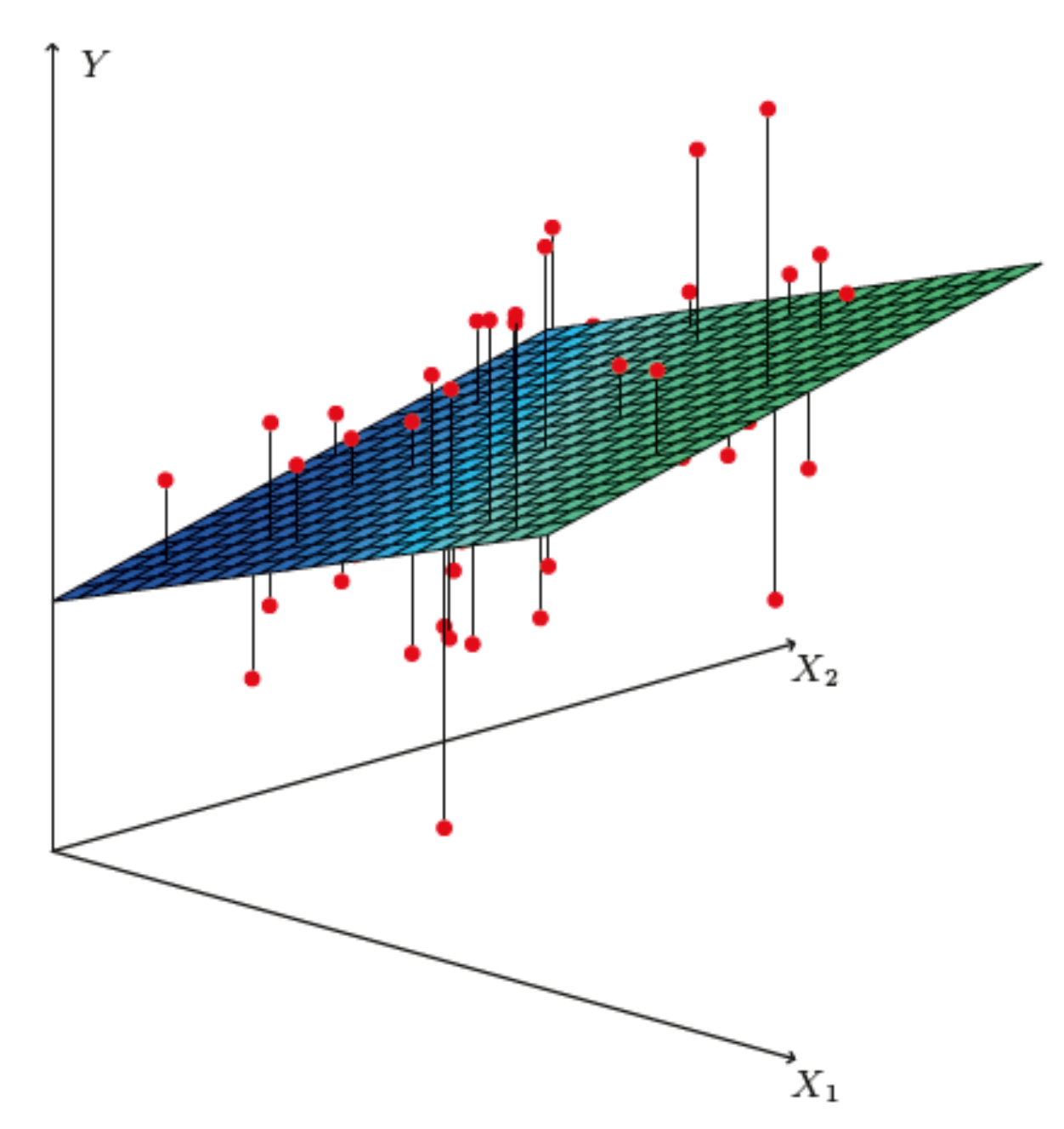 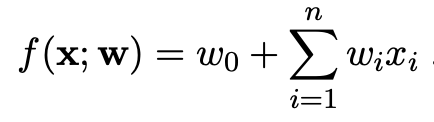 i.e. the problem is equivalent to an unweighted least-squares fit of a (hyper-)plane:
Can be generalized to a nonlinear surface with higher order terms,
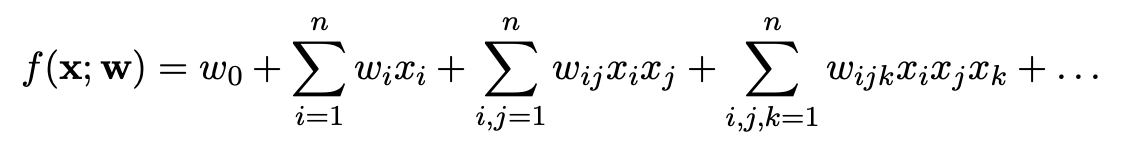 G. Cowan / RHUL Physics
Statistical Data Analysis / lecture week 8
53
Nonlinear regression
Other examples of nonlinear regression include:
	MLP (multilayer perceptron) regression
	Boosted decision tree regression
	Support vector regression
For MLP regression, as with classification, regard the feature vector as the layer k = 0; i.e., φi(0) = xi.
The ith node of hidden layer k is
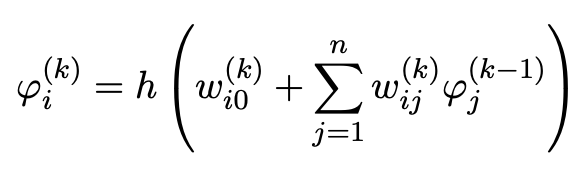 where h is the activation function (tanh, relu, sigmoid,...).
G. Cowan / RHUL Physics
Statistical Data Analysis / lecture week 8
54
MLP Regression (cont.)
For the final layer (k=K), in MLP regression (in contrast to classification), one omits the activation function, i.e.,
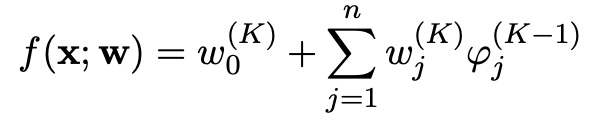 where φj(K−1) = are the nodes of the last hidden layer (k = K−1).
For info on other types of multiple regression see, e.g.,
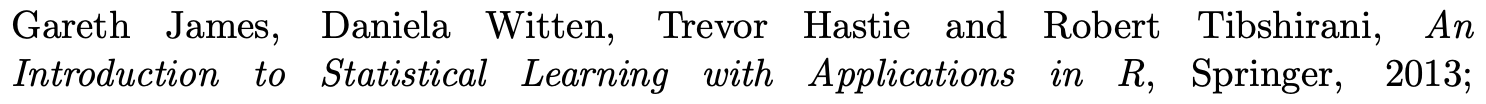 http://www-bcf.usc.edu/~gareth/ISL/
and the scikit-learn documentation.
G. Cowan / RHUL Physics
Statistical Data Analysis / lecture week 8
55
Multiple regression example
Suppose particles with different energies E and angles θ (or equivalently η = − ln tan(θ/2) ) enter a calorimeter and create a particle showers that gives signals in three layers, s1, s2 and s3, as well as an estimate of η.
Some of the energy leaks through, with increased leakage for higher energy and more oblique angles (higher η).
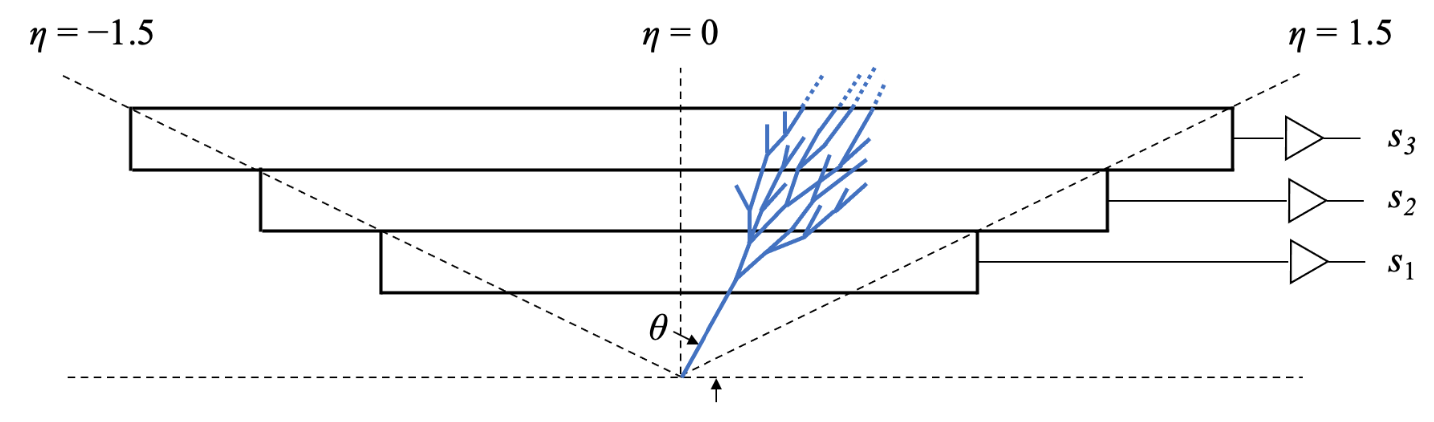 The goal is to estimate the target yi = Ei given feature vectors 
xi = (η, s1, s2,s3)i for i = 1,...,N training events.
G. Cowan / RHUL Physics
Statistical Data Analysis / lecture week 8
56
Energy estimate from sum of signals
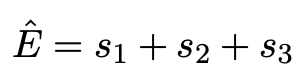 Naively, one could try just summing the signals:
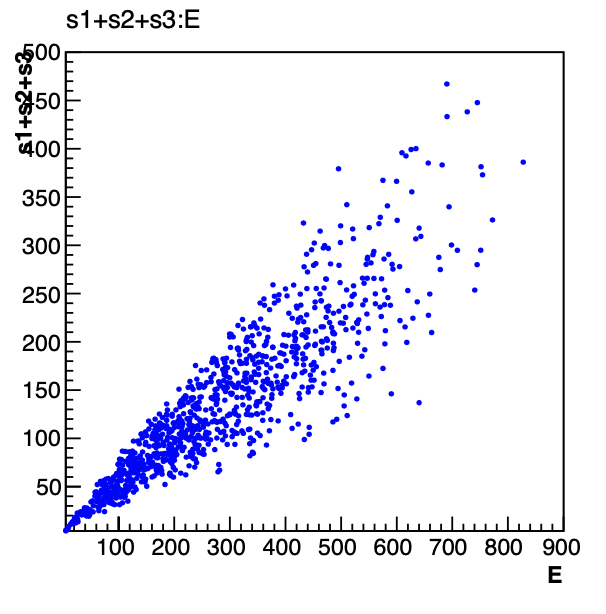 Gives very poor resolution
because the particles have a
distribution of energies and
angles and hence differing amounts of the energy leak through undetected.
G. Cowan / RHUL Physics
Statistical Data Analysis / lecture week 8
57
Linear regression
See MVRegressor.py, here using
regr = linear_model.LinearRegression()
regr.fit(X_train, y_train)
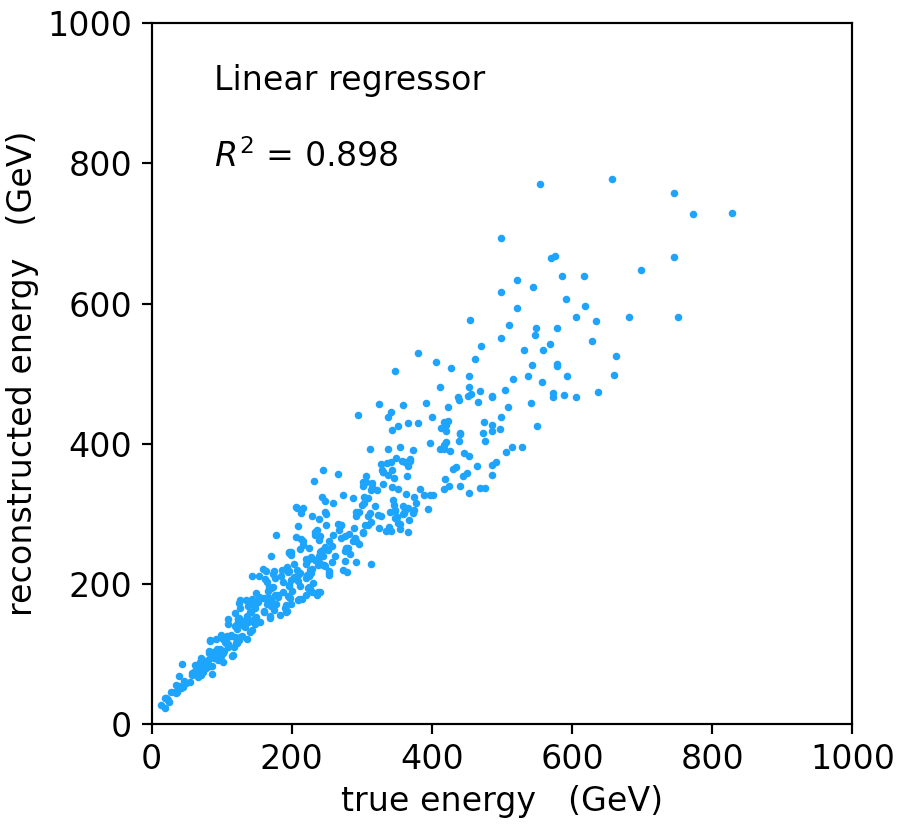 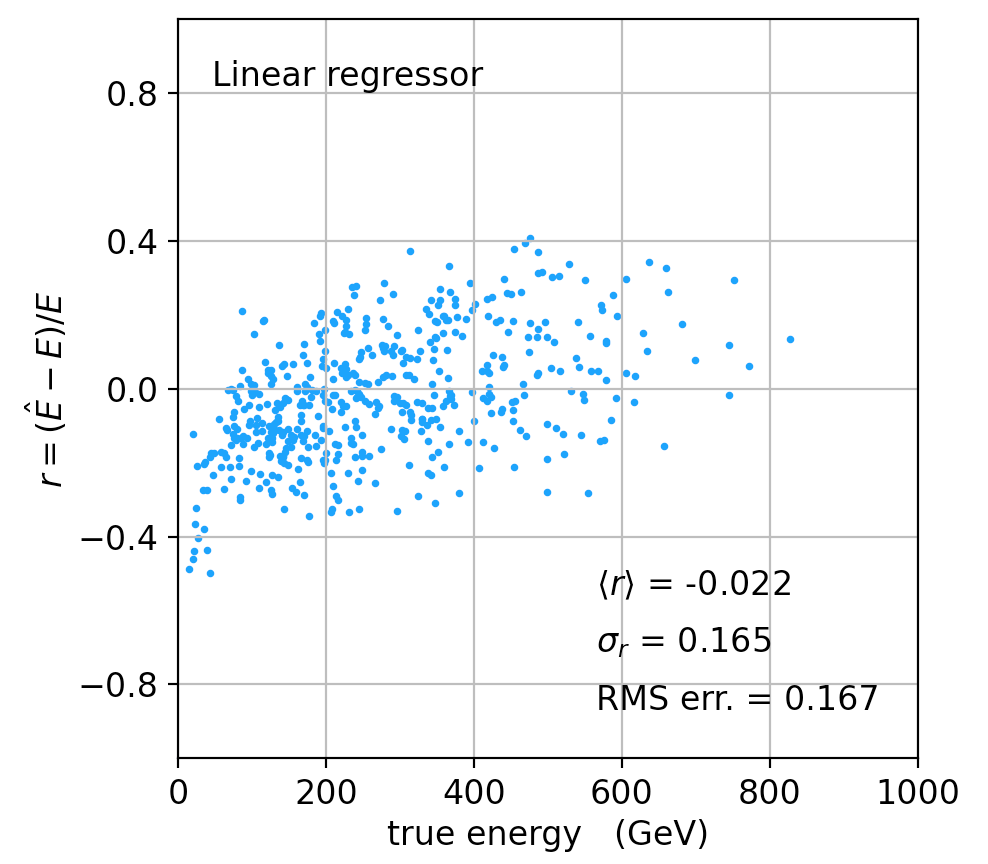 Average relative resolution 16.7%.
G. Cowan / RHUL Physics
Statistical Data Analysis / lecture week 8
58
MLP Regression
regr = MLPRegressor(hidden_layer_sizes=(10,20,20,10), activation='relu'
regr.fit(X_train, y_train)
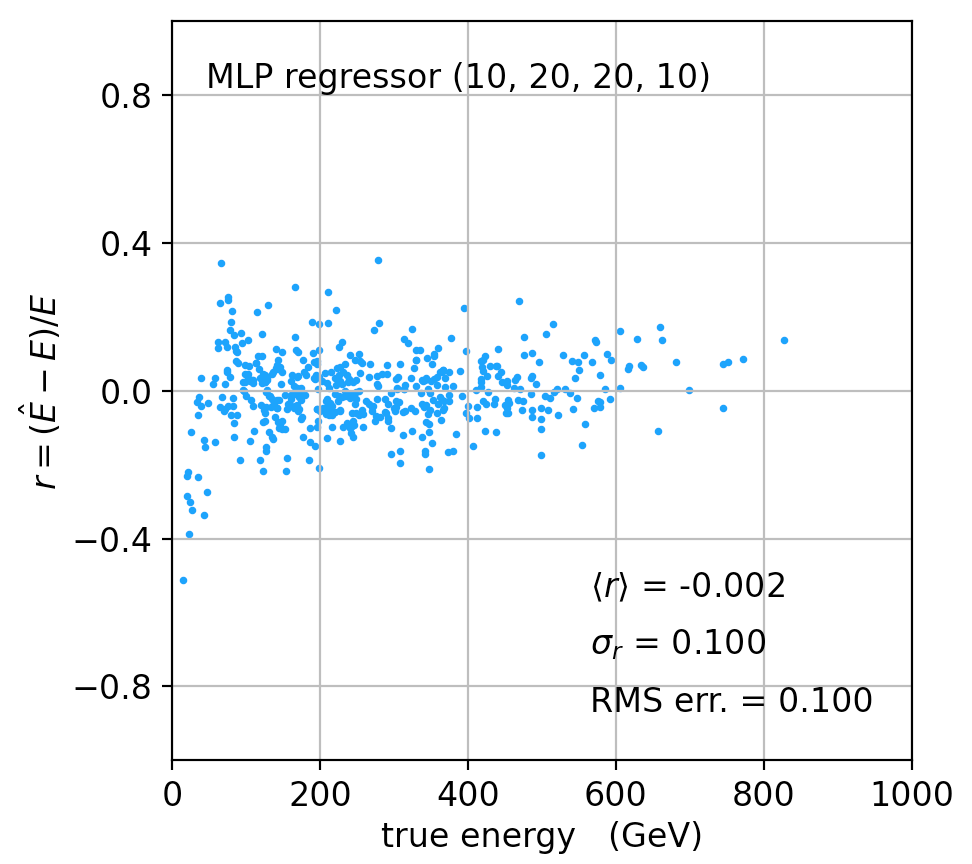 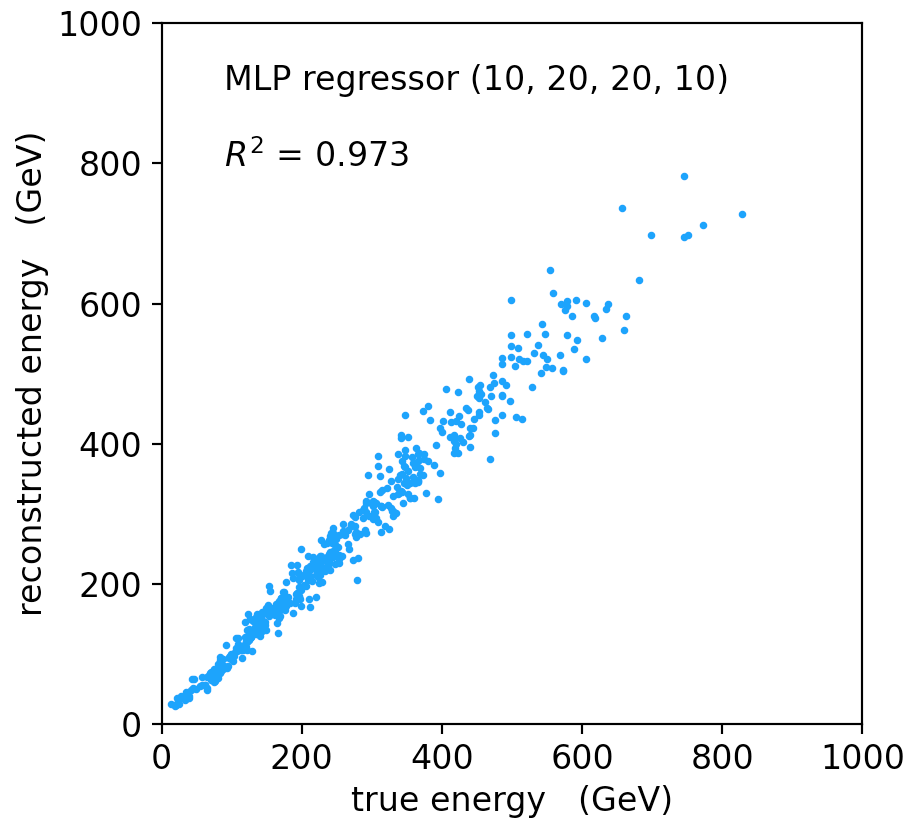 Better resolution (10%), here significant bias at low energies.
G. Cowan / RHUL Physics
Statistical Data Analysis / lecture week 8
59
Refinements for multiple regression
One can try many improvements:
Scaling of predictor and target variables, e.g., standardize to zero mean and unit variance.
Use cross-validation to assess accuracy (and hence use entire sample of events for training.
Try different loss functions.
Try different regression algorithms (ridge regression, lasso, decision tree, support vector regression,...).
Some simple code using scikit-learn and a short project description can be found here:
https://www.pp.rhul.ac.uk/~cowan/ph3010/ml/regression/
G. Cowan / RHUL Physics
Statistical Data Analysis / lecture week 8
60